CDS-LTS2 thermo-mechanical analysis results
Janusz Skrzypacz

Jarosław Poliński
Przemyslaw Jaszak
Maciej Chorowski
Critical Design Review Meeting, 11-12 January 2017, Wroclaw, Poland
Allowable stresses
Allowable stress for sustained loads
		for 1.4306            fh = min (fc; f) = 143.3 MPa		for 1.4301            fh = min (fc; f) = 153.3 Mpa

Allowable stress for thermal loads for: Eh=193000 [MPa]; Ec=209000 [MPa]
		for 1.4306             fa = U(1.25fc + 0.25fh)Eh/Ec = 198.5  [MPa]
		for 1.4301             fa = U(1.25fc + 0.25fh)Eh/Ec = 212.4  [MPa]

Sum of the allowable stresses
		for 1.4306             fh +fa  =  341.8  [MPa]
		for 1.4301             fh +fa  =  365.7  [MPa]

Occasional allowable stress
                                                          f = fh*k = 143.3*1.5= 215 MPa
Process pipes flexibility analysis
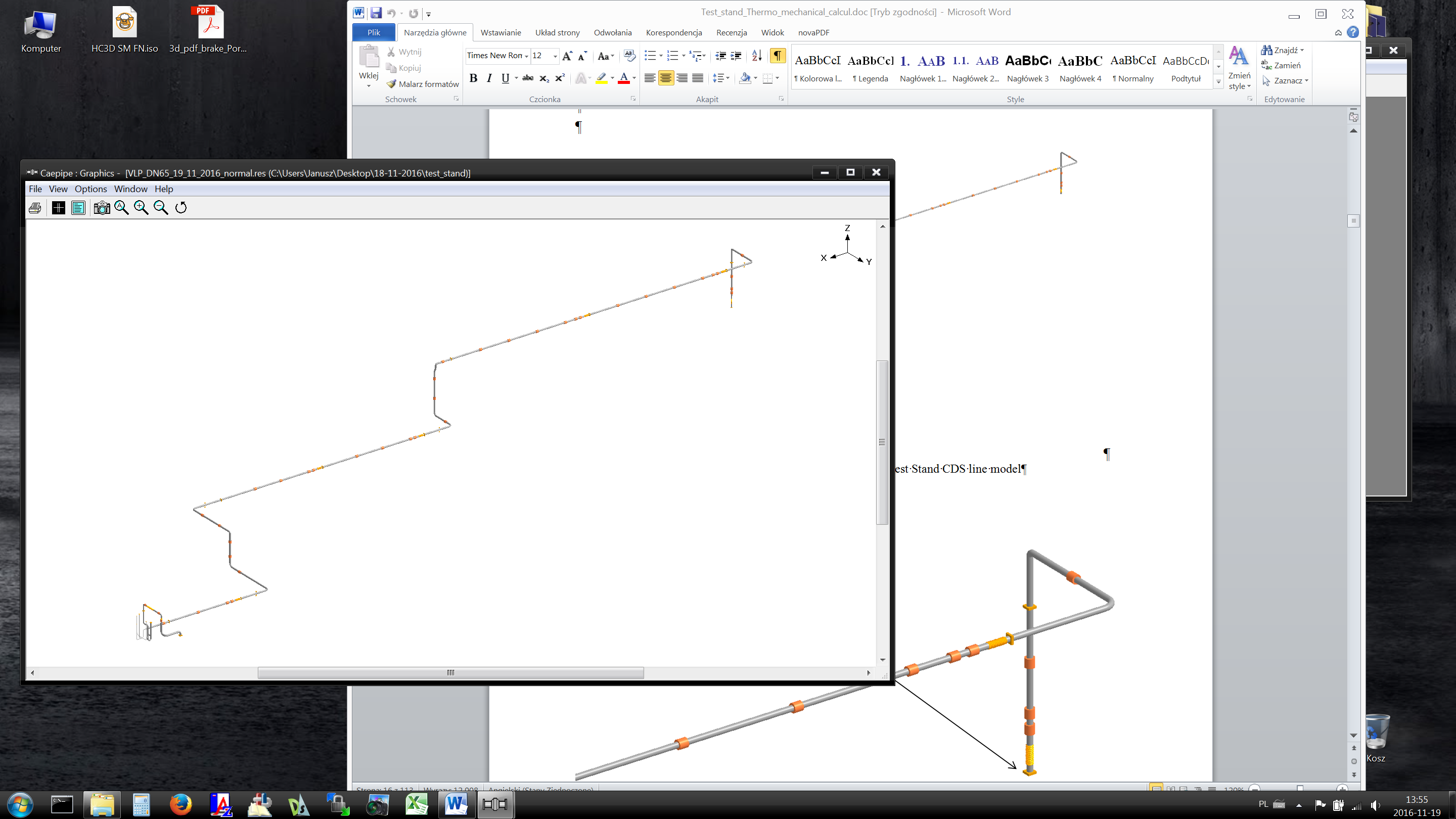 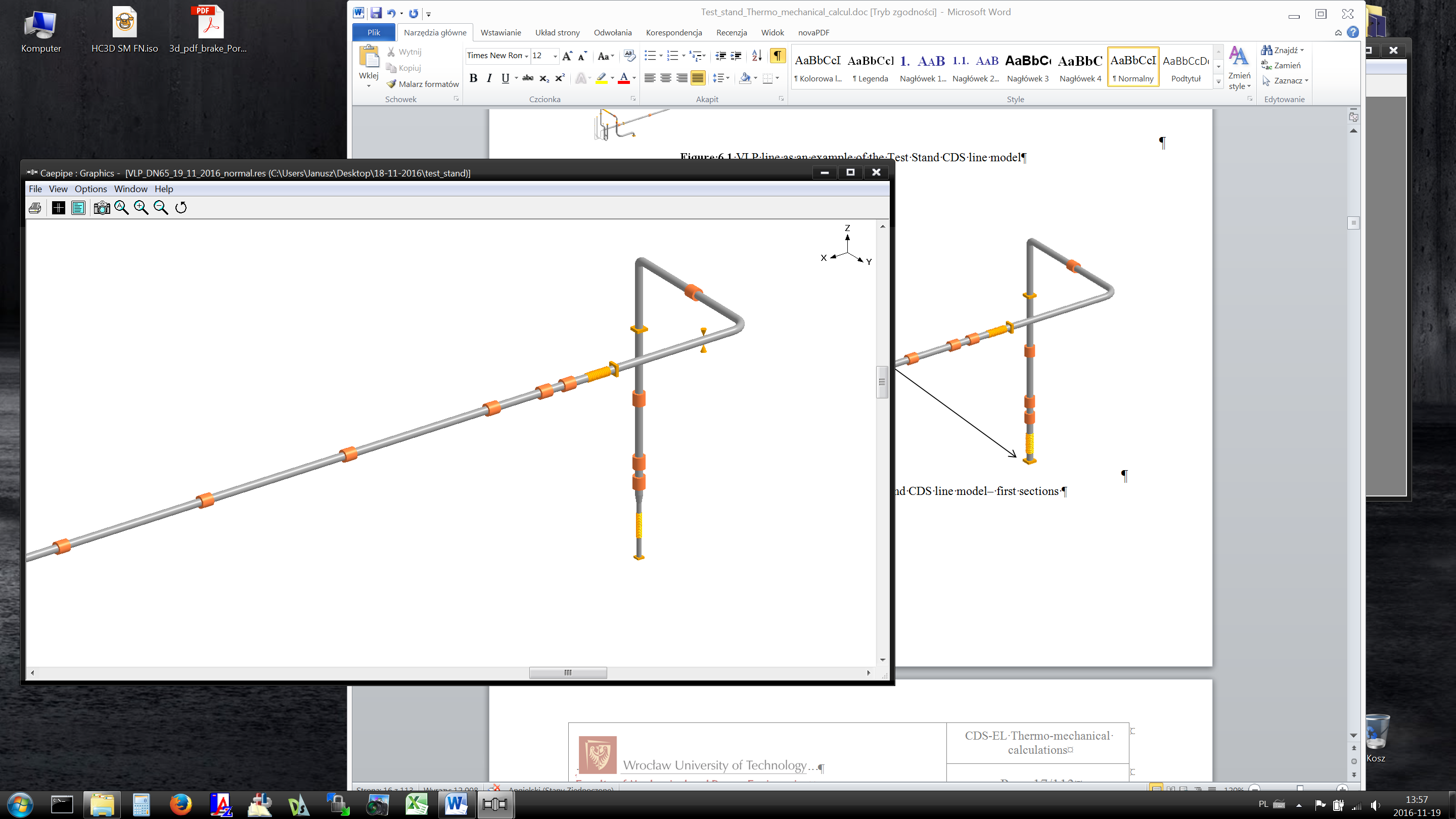 Process pipes flexibility analysis
LC1 - normal operating conditions
Forces in the all interfaces are lower than specified by ESS
Process pipes flexibility analysis
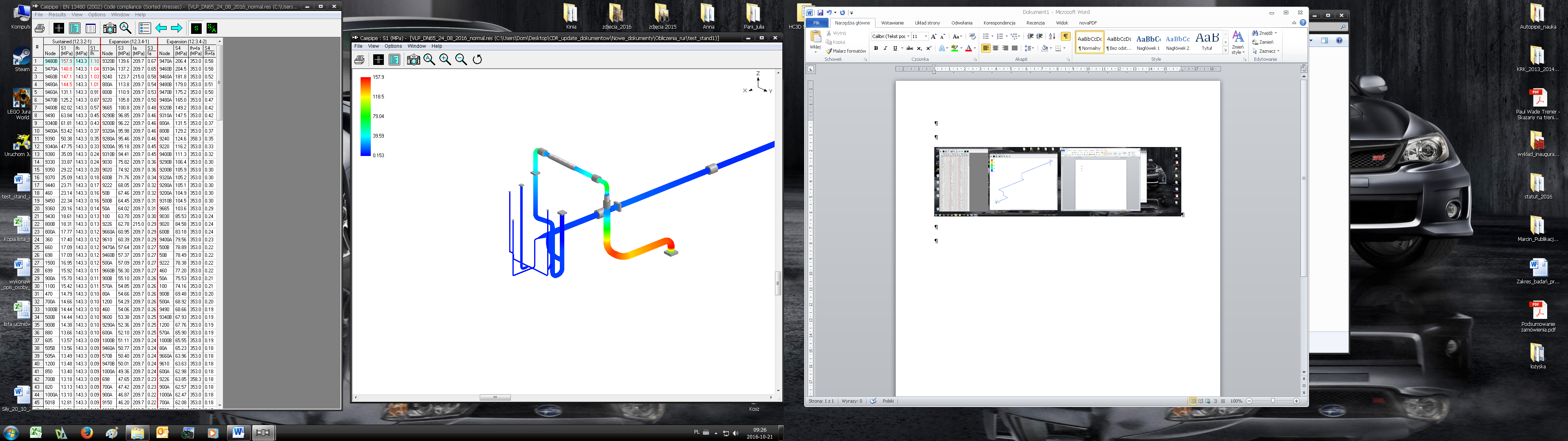 s1max
s1WUT
LC1 – Sustained stress s1 [MPa] in the VLP pipe – 
the close up the maximal stress location
Process pipes flexability analysis
LC2 – pressure test conditions
Forces in the all interfaces are lower than specified by ESS
Process pipes flexibility analysis
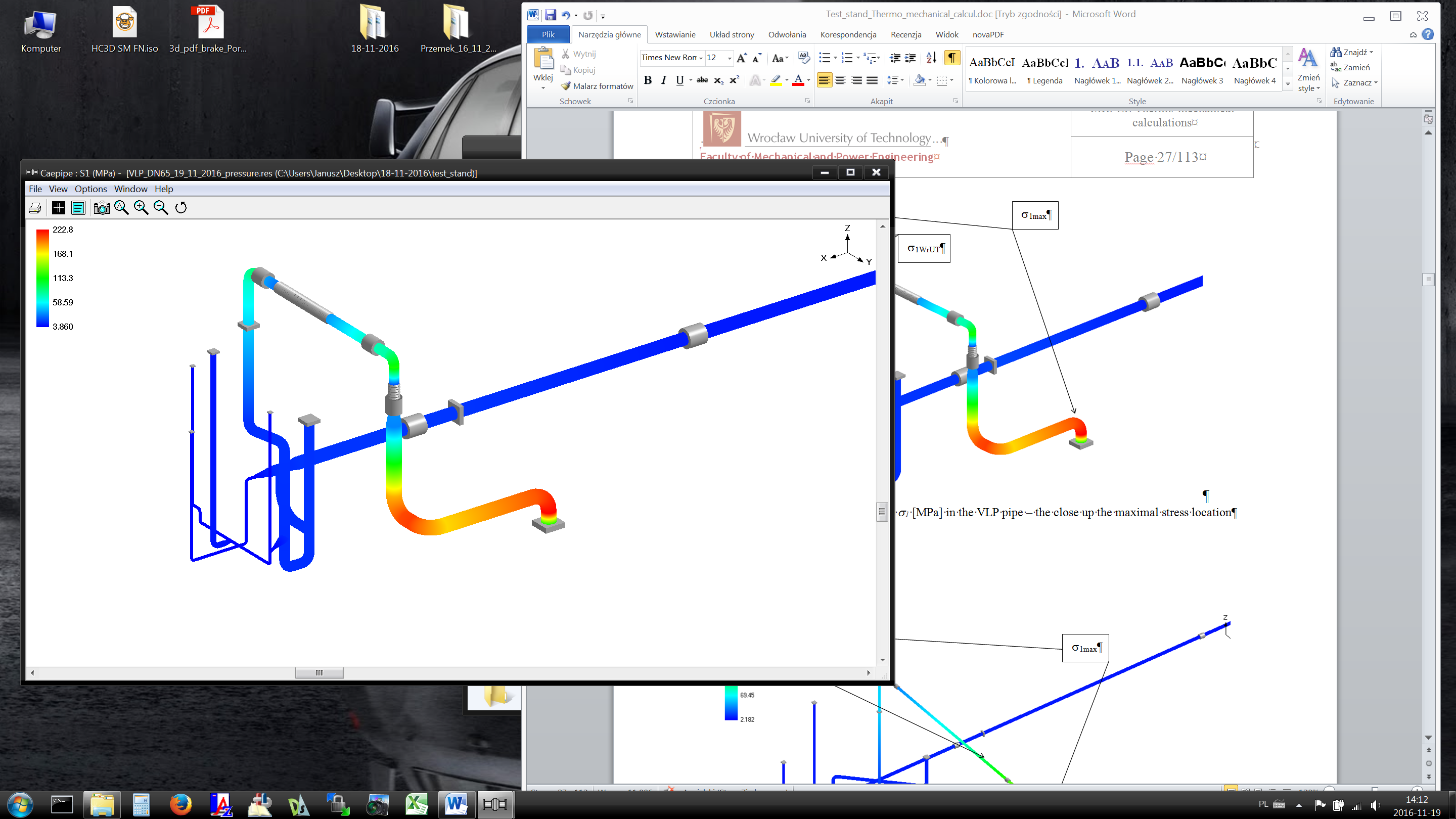 s1max
s1WUT
LC2 – Sustained stress s1 [MPa] in the TS supply pipe – the close up the maximal stress location
Process pipes flexibility analysis
LC2 – pressure test conditions
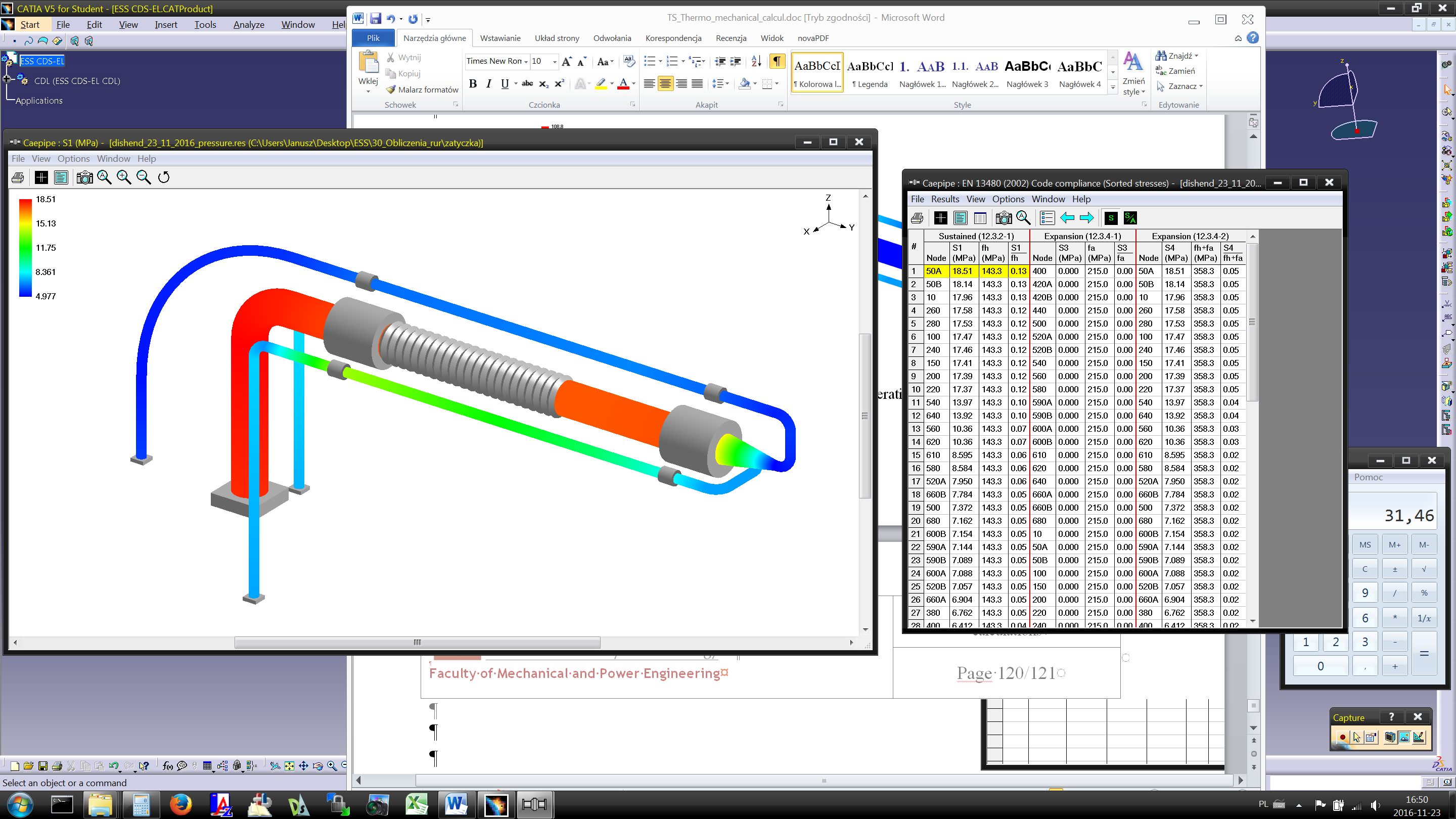 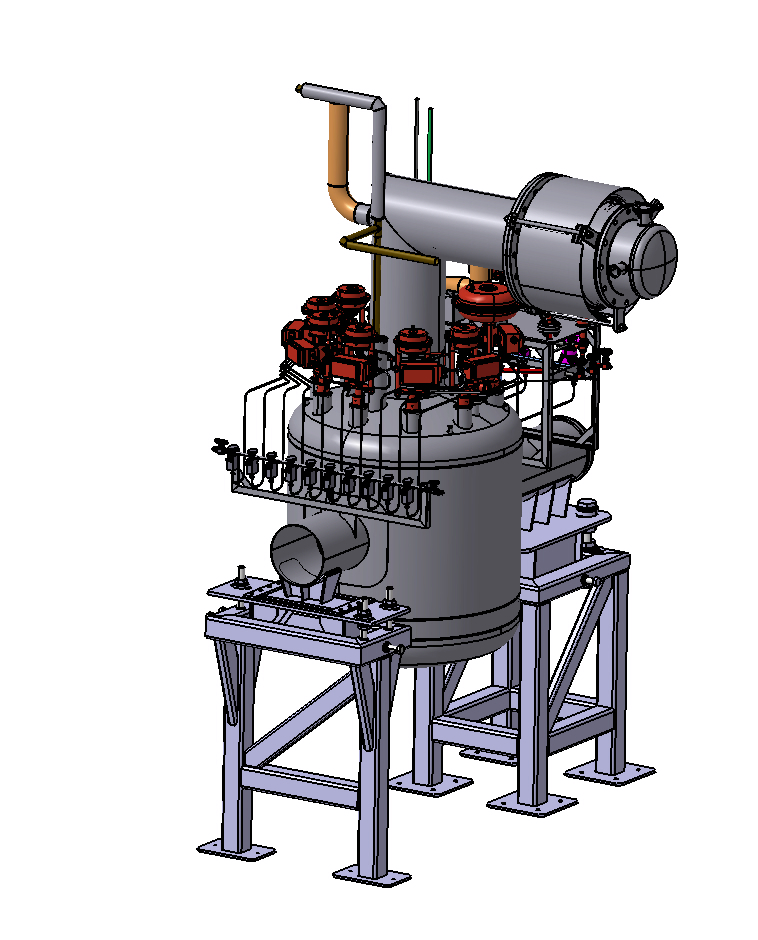 Outer Jacket flexibility analysis
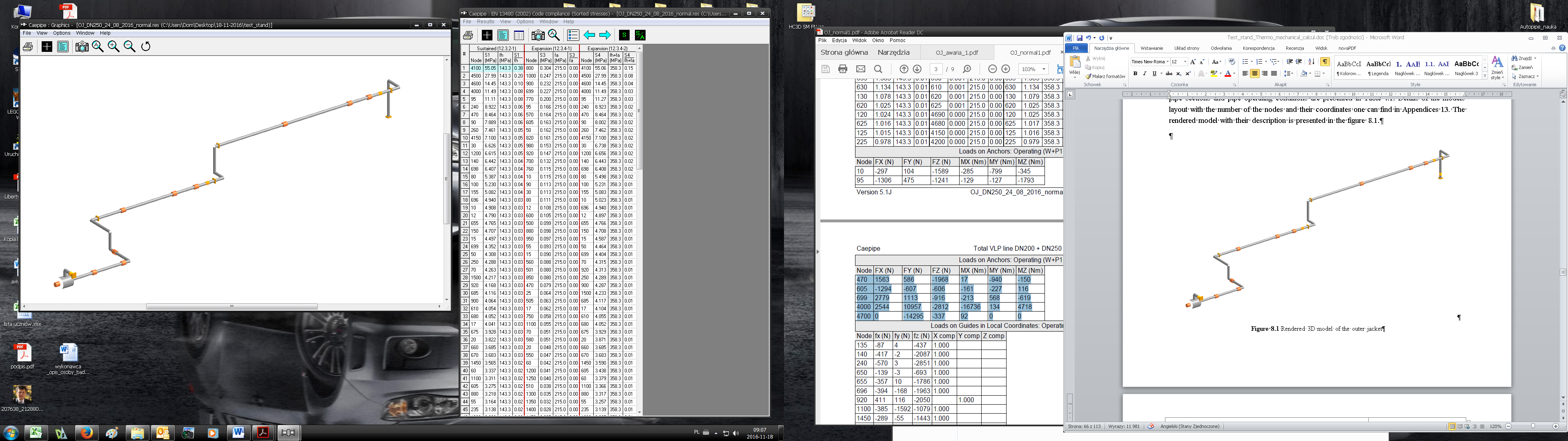 Valve Box
CTL sections
Outer Jacket flexibility analysis
LC1 - normal operating conditions
Outer Jacket flexibility analysis
LC2 – failure conditions
Outer Jacket flexibility analysis
Summary
In both analyzed load cases the maximal sustained and expansion stresses in the outer jacket are lower than allowable ones. 
The forces in the interface points are lower than specified by ESS. 
The forces and moments acting on the outer jacket supports have significant values, so that they require a strong support structure.
Fixed support
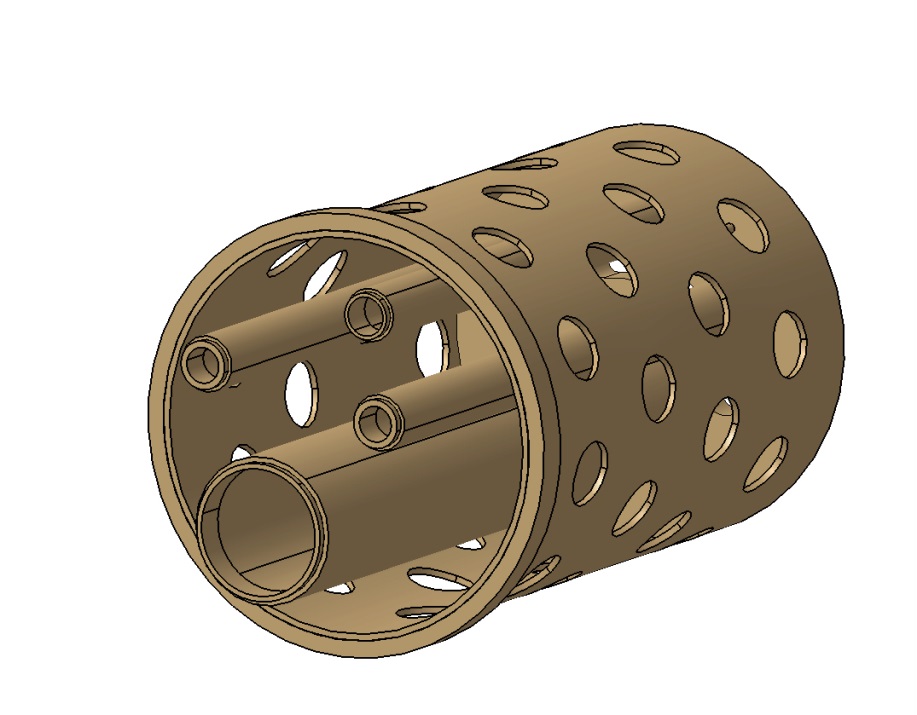 Fixed support
Examples of the calculation results for LC2
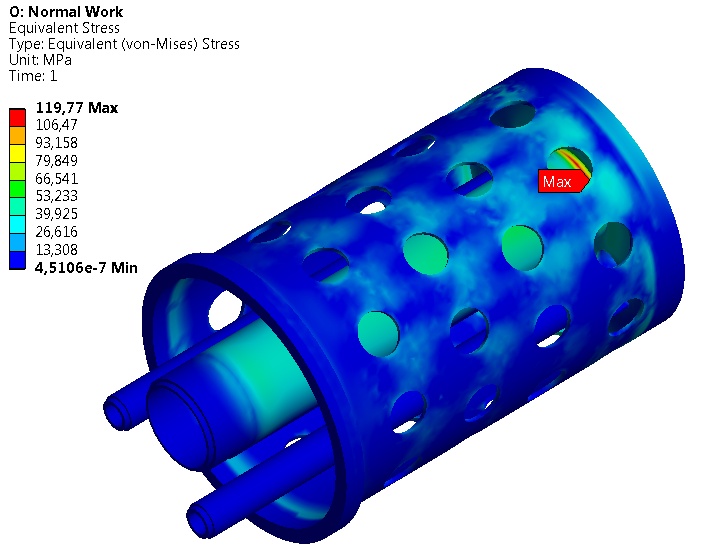 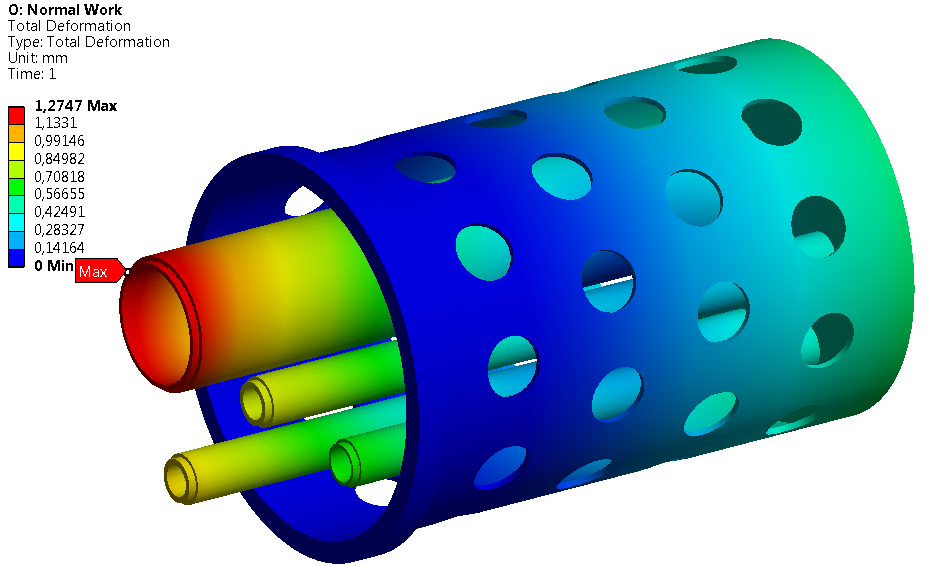 Jumper connection vacuum barrier
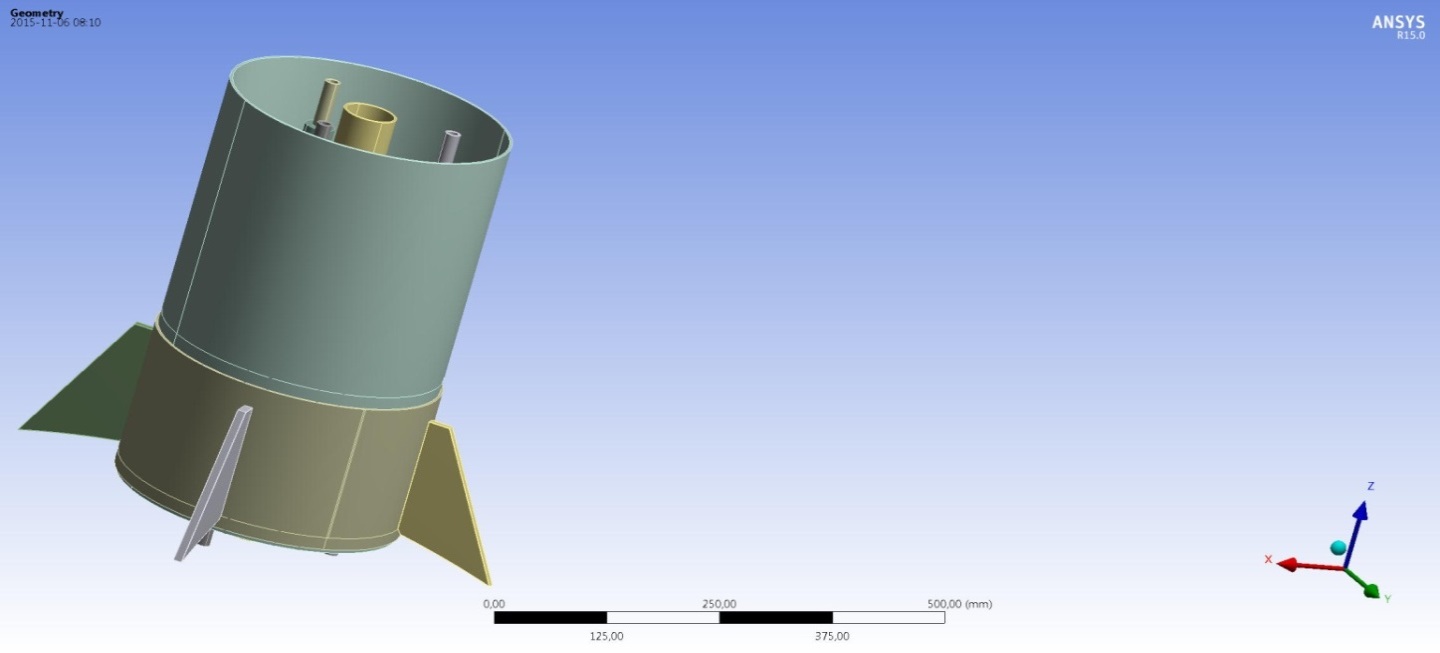 Jumper connection vacuum barrier
Examples of the calculation results for LC3
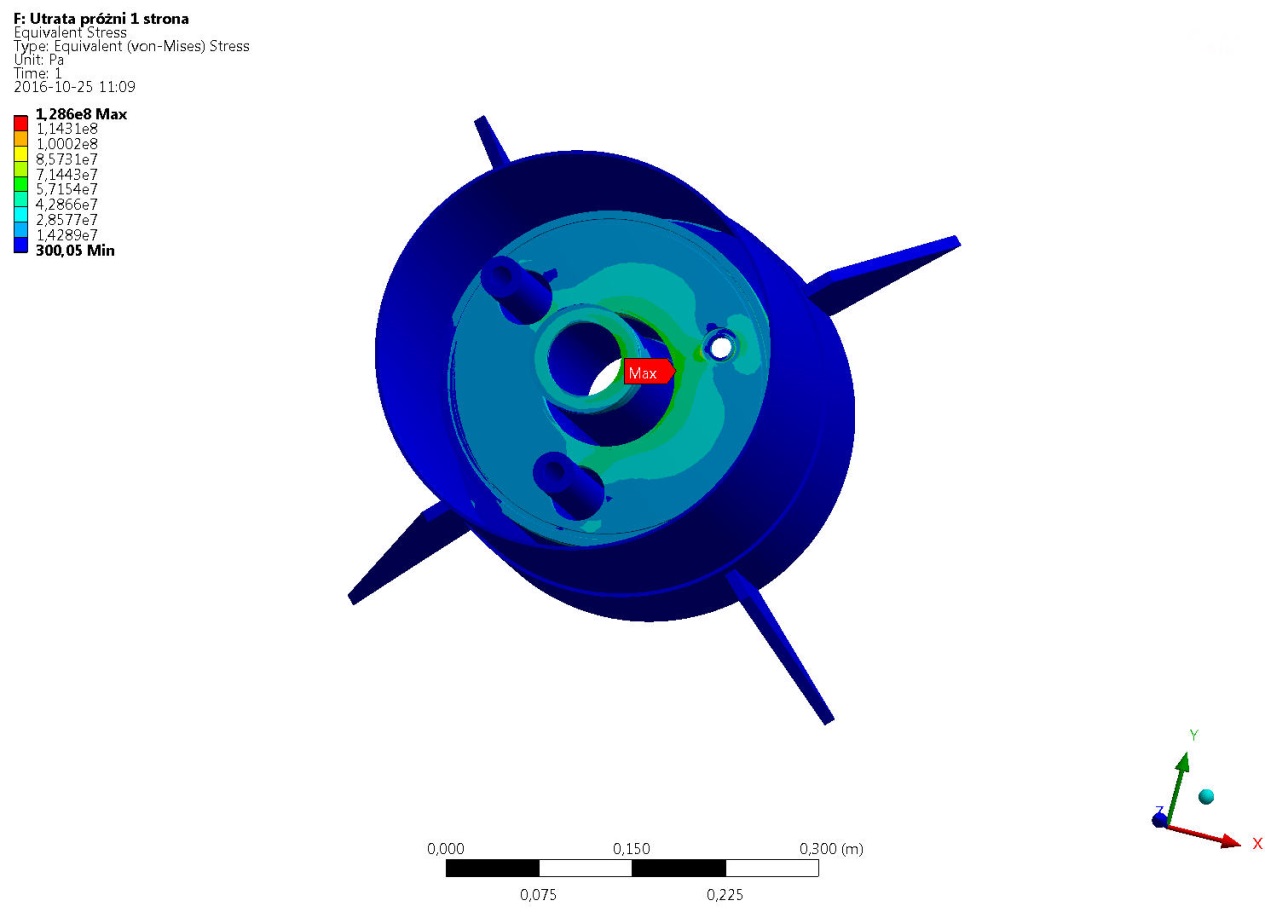 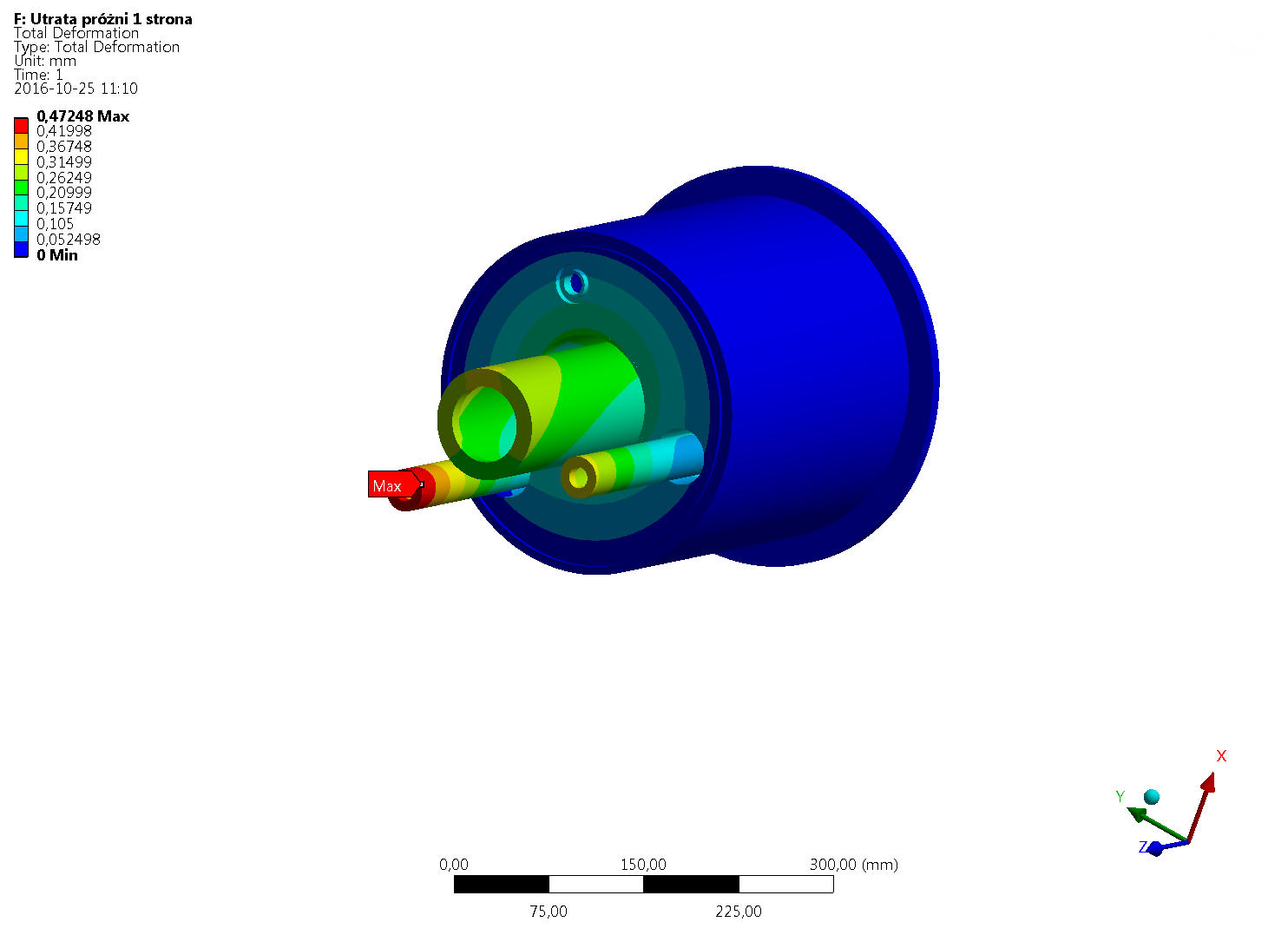 Sliding support
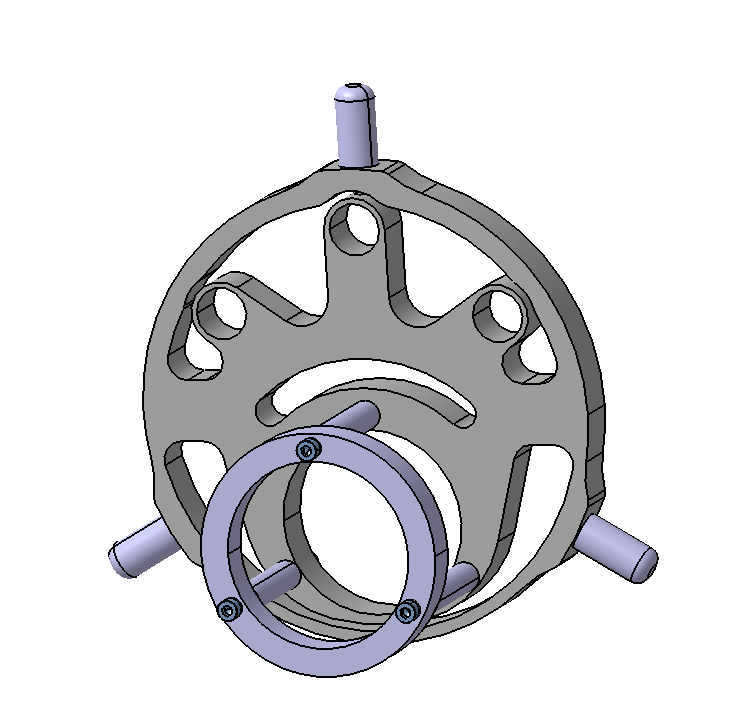 Sliding support
Examples of the calculation results for LC1
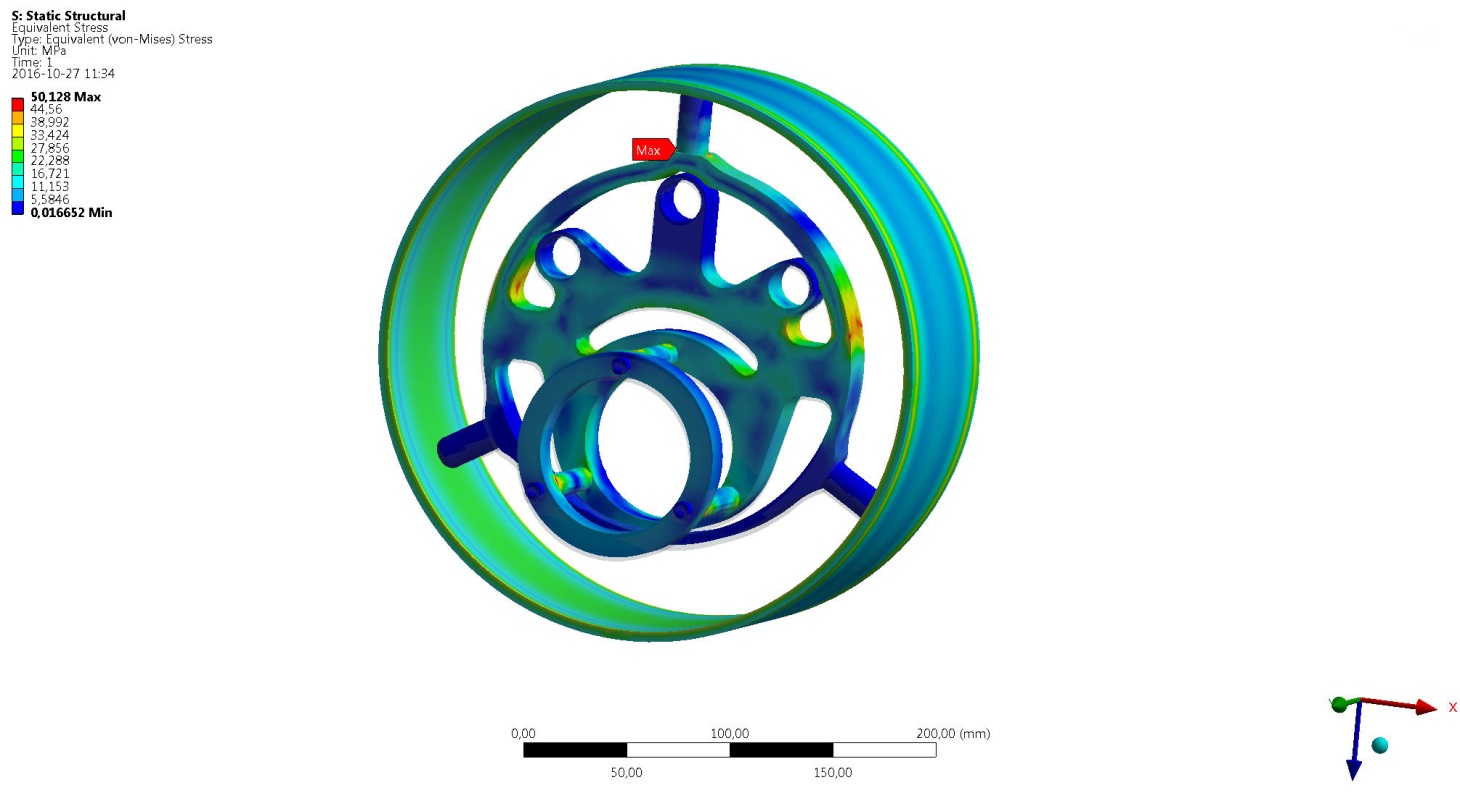 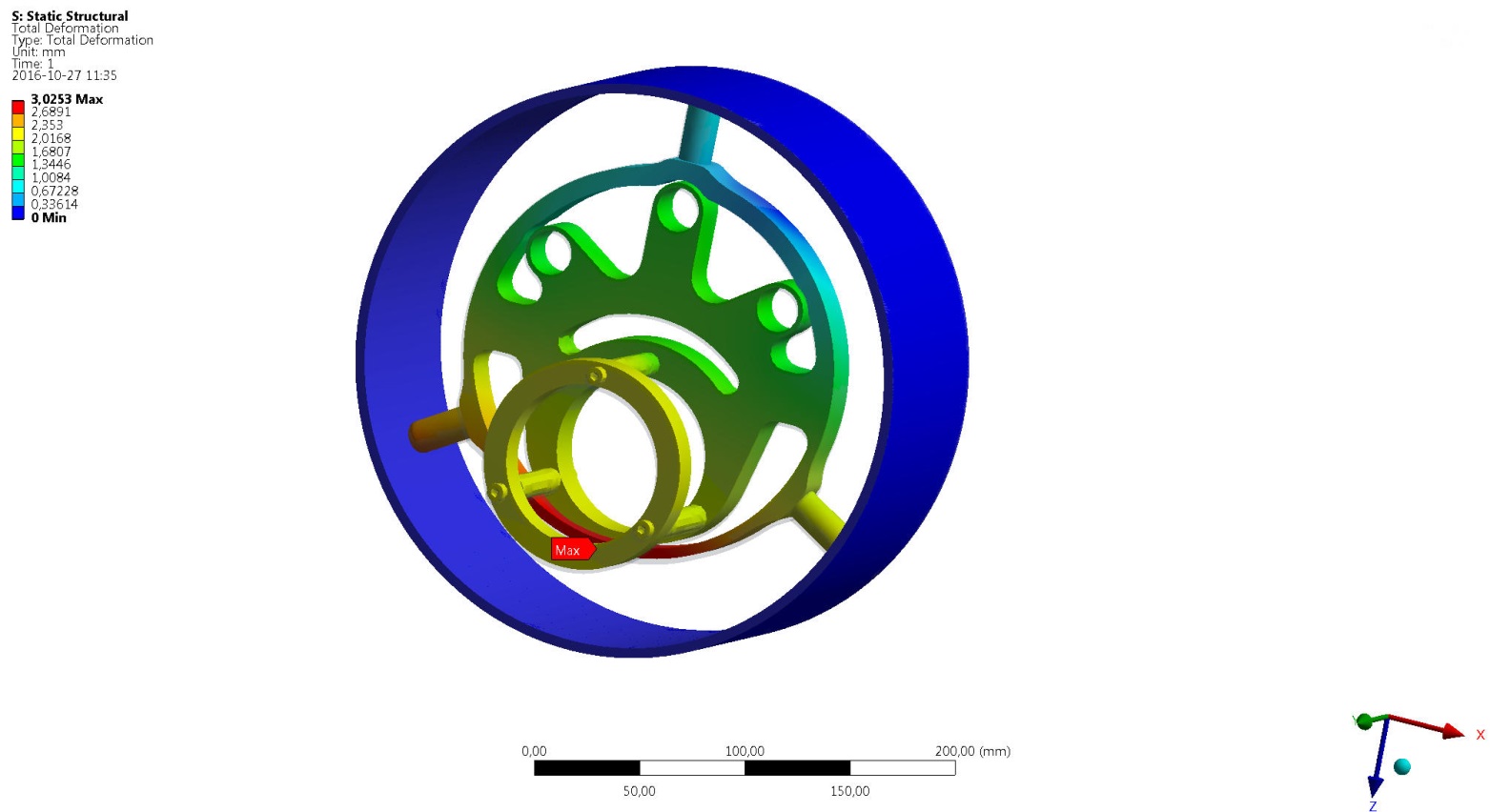 Frame 1 calculations
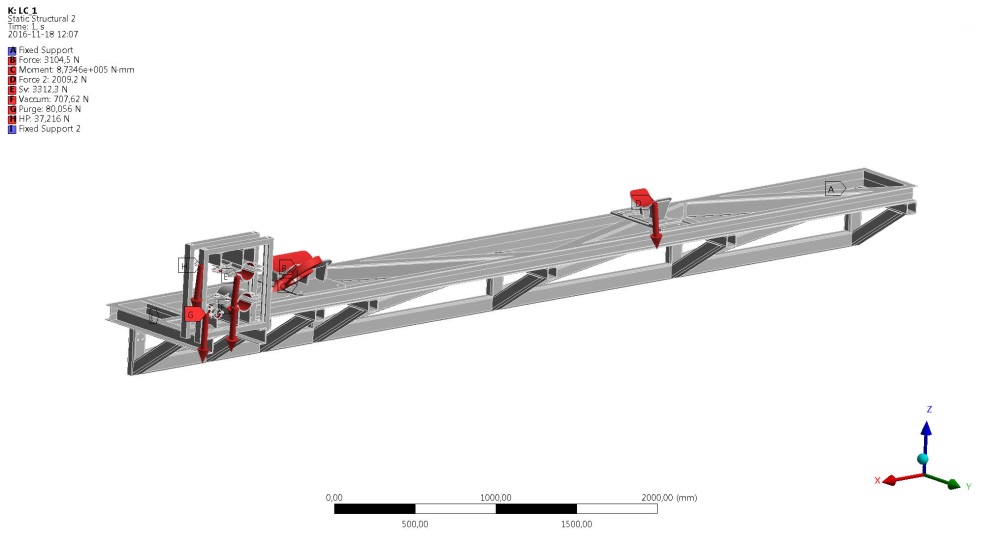 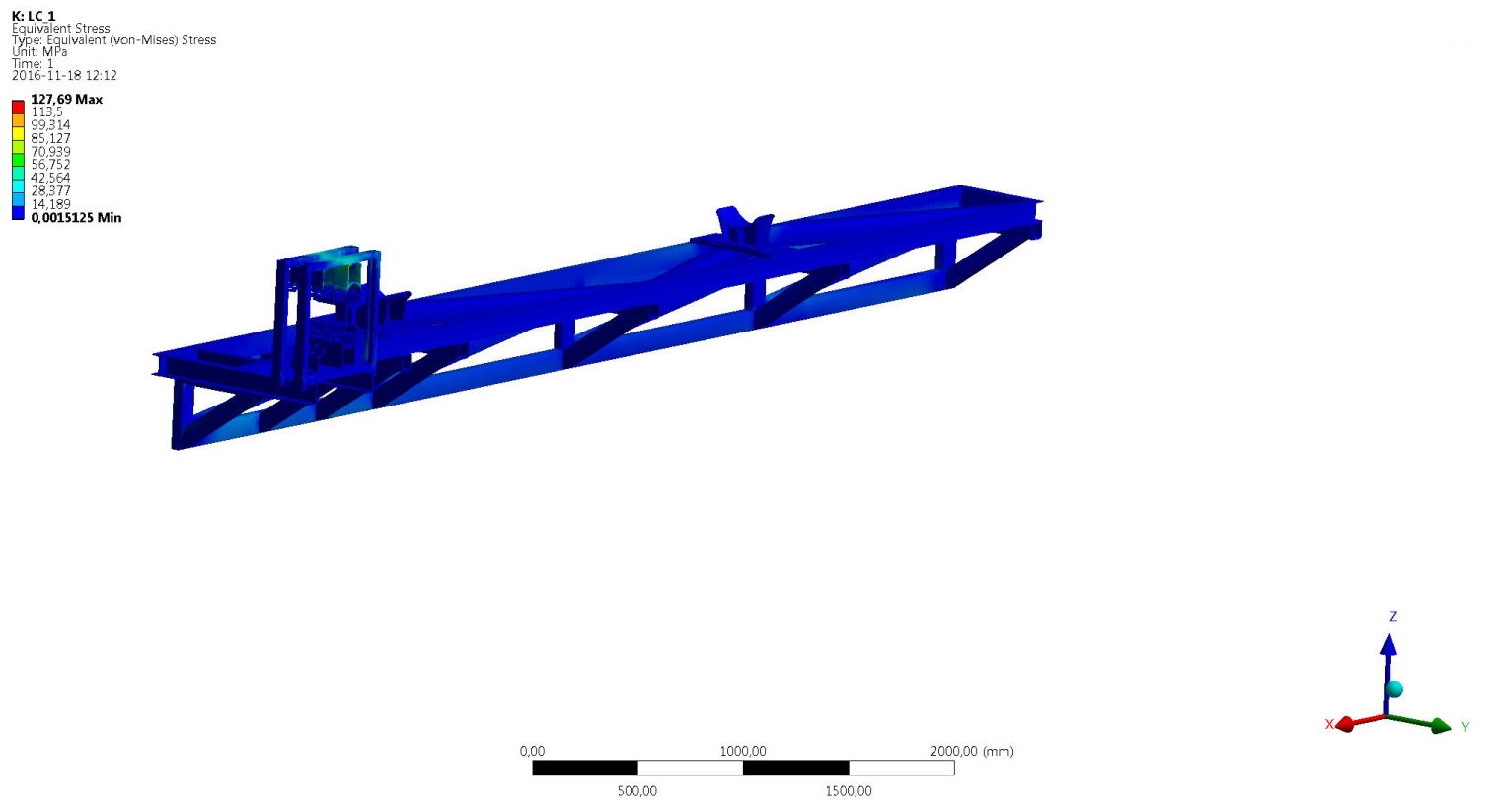 Frame 2 calculations
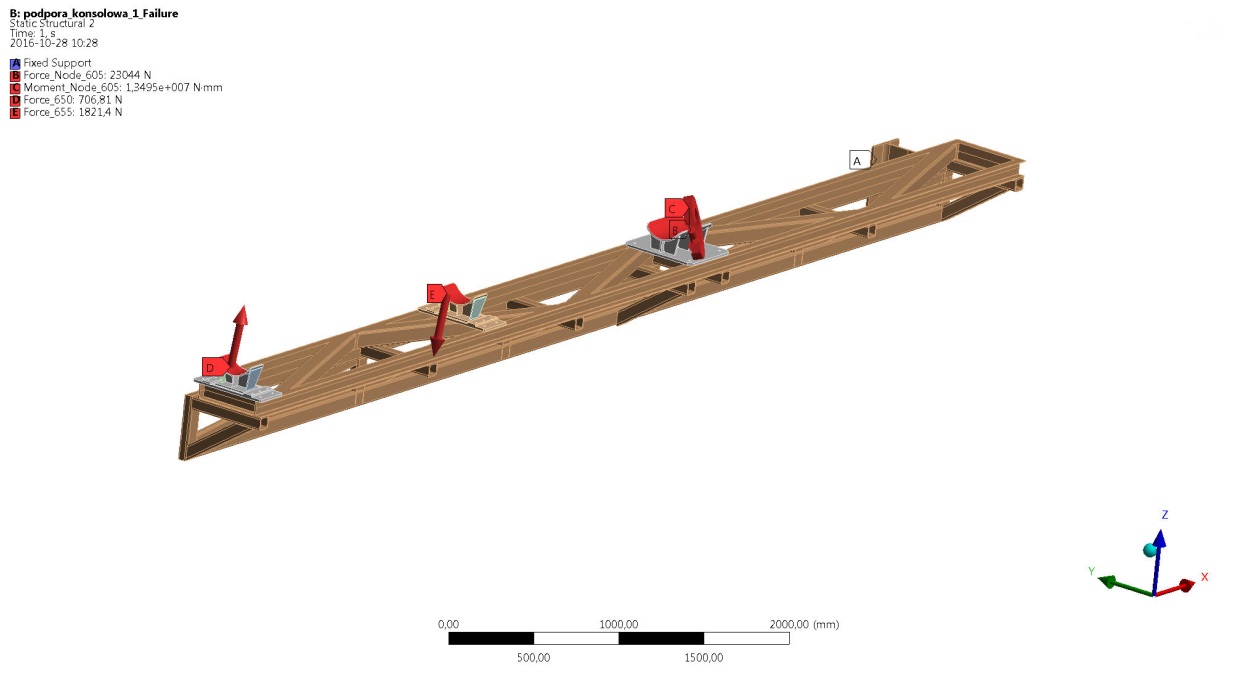 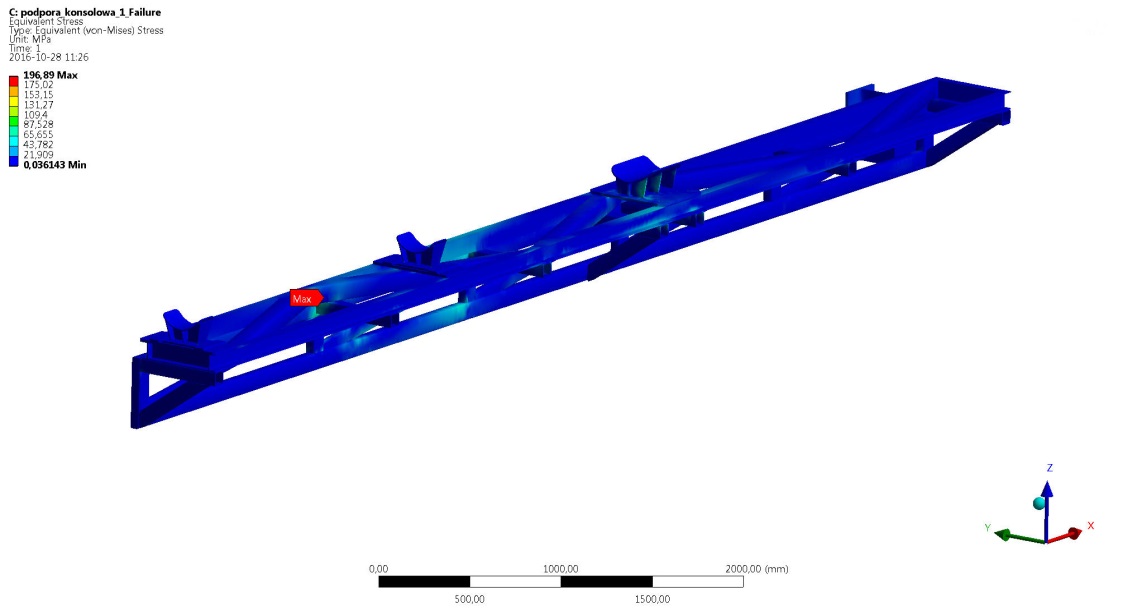 Frame 3 calculations
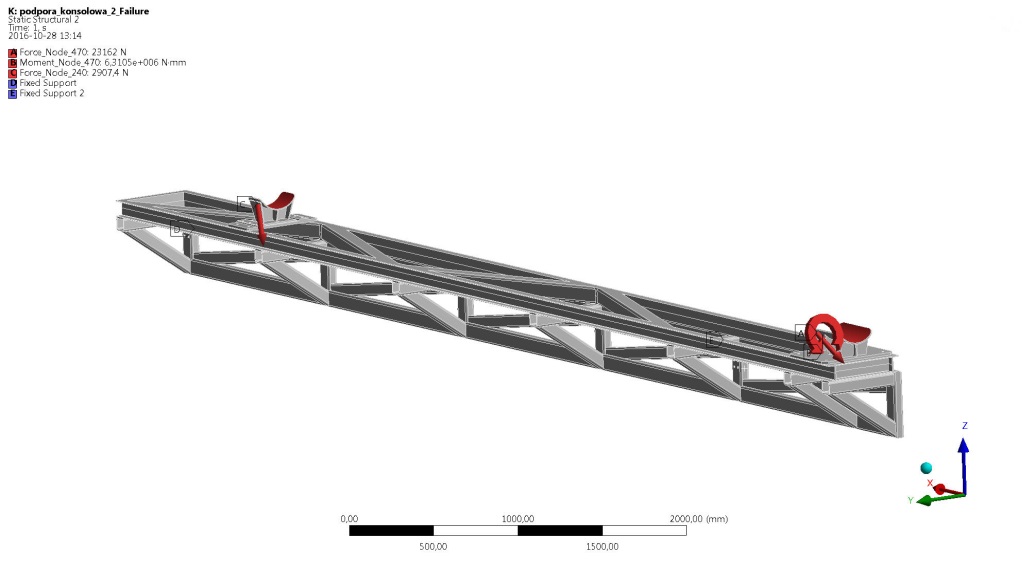 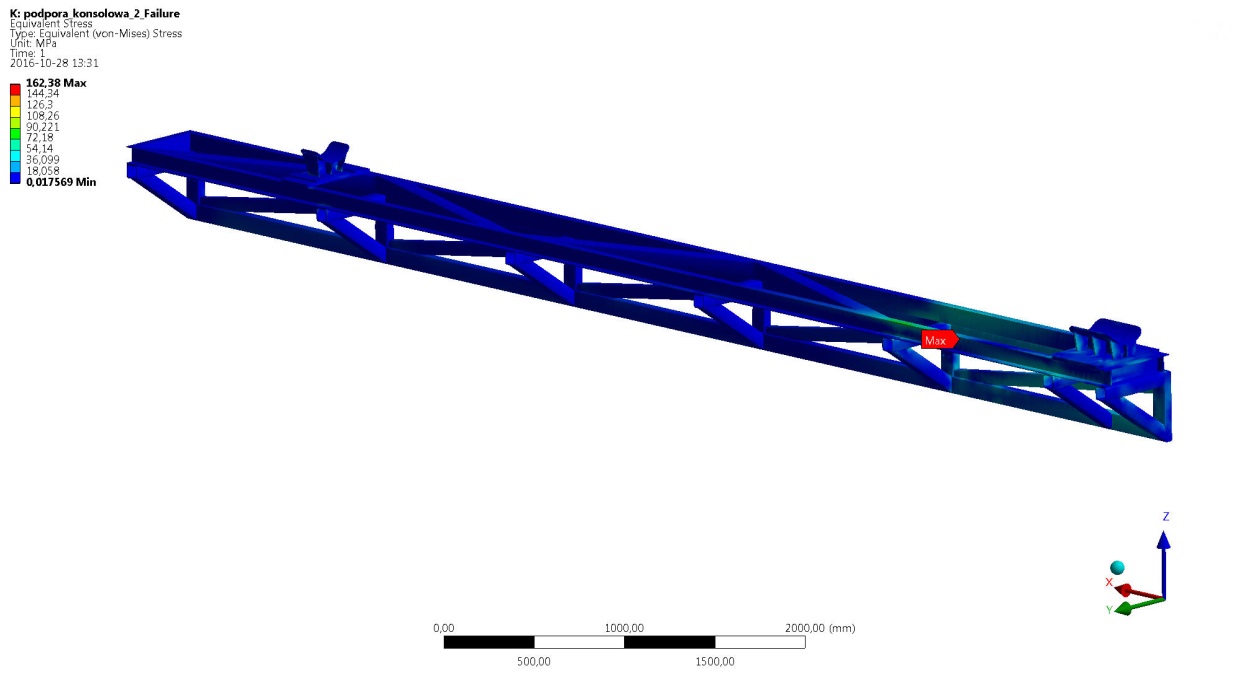 Frame 4 calculations
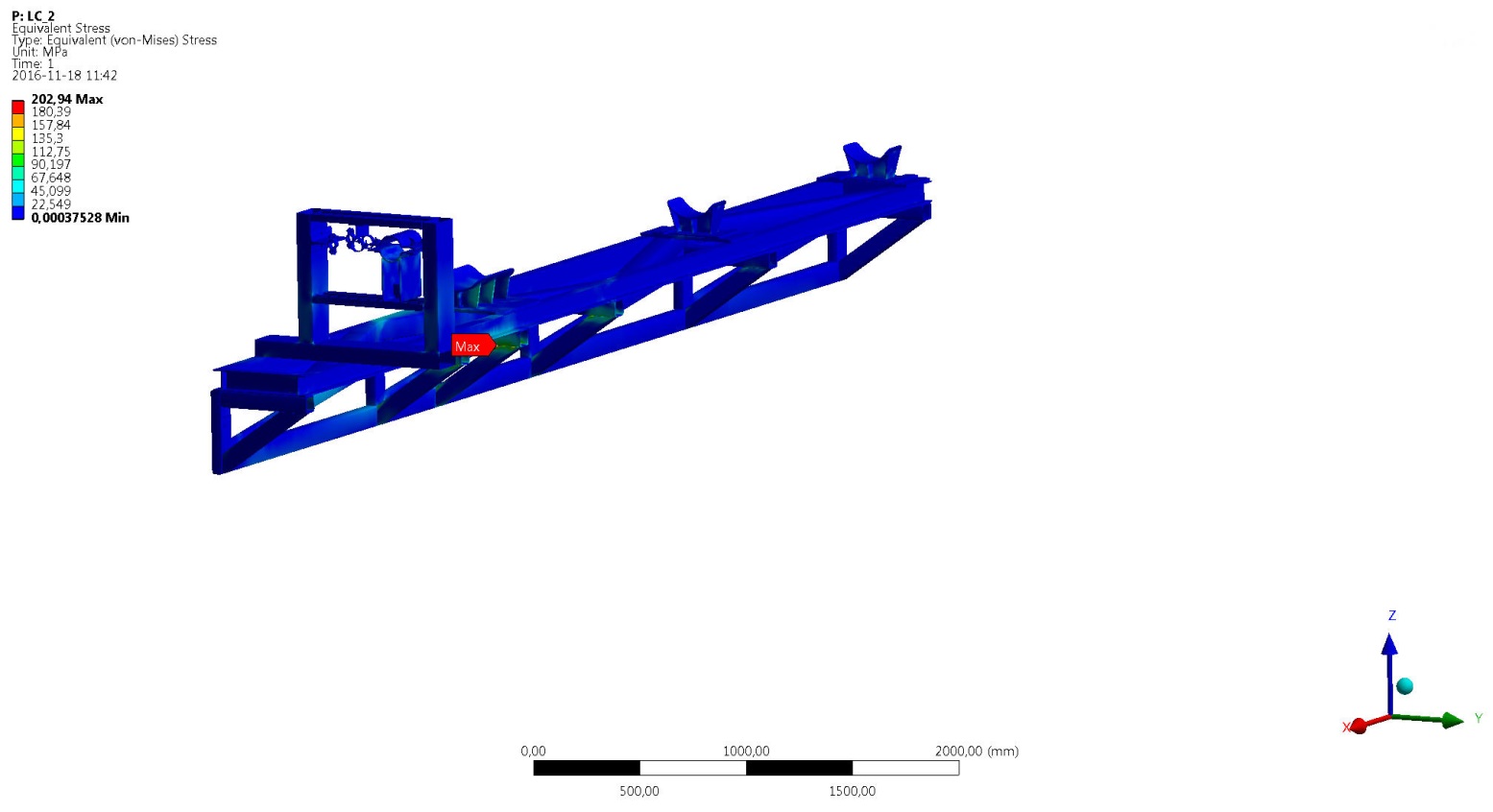 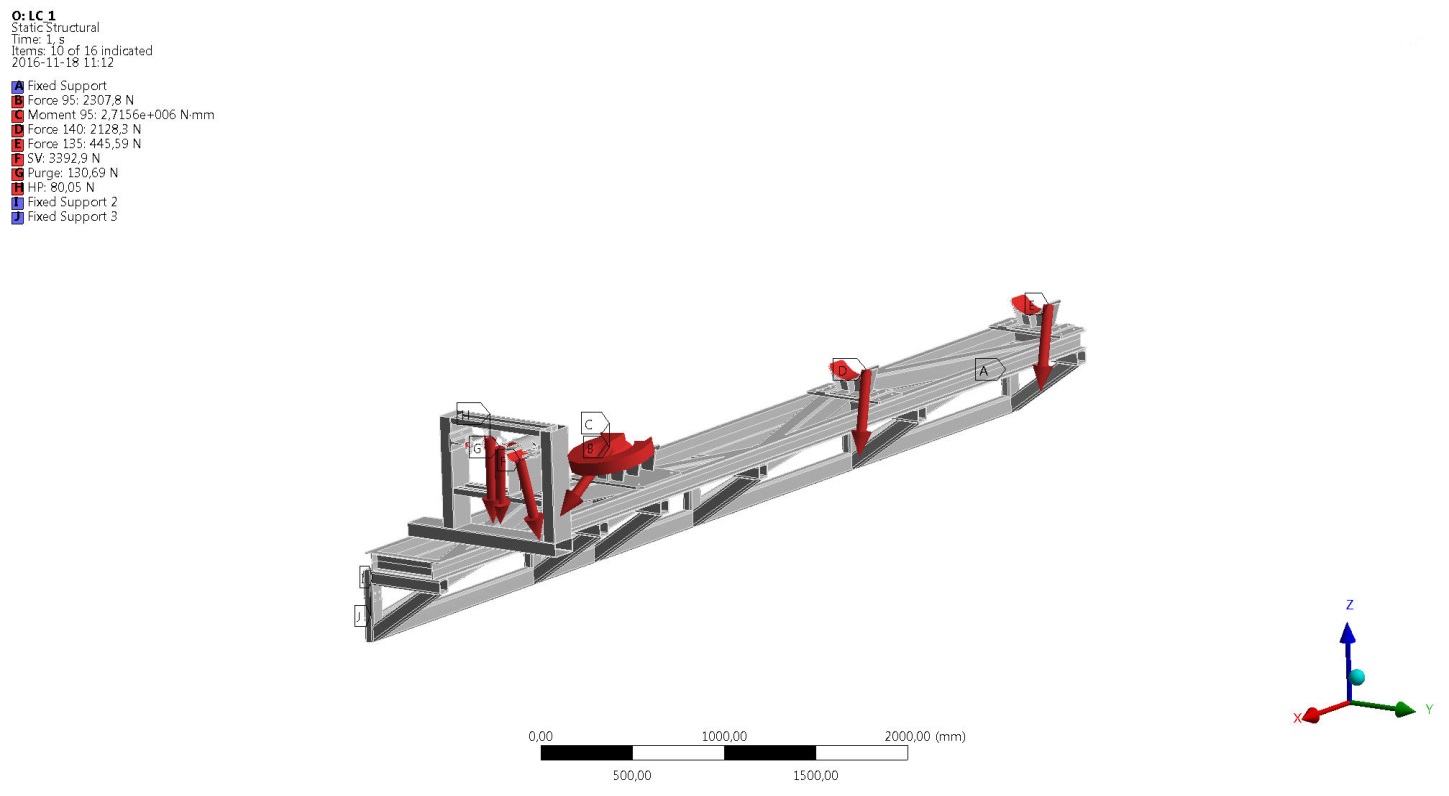 ValveBox Fixed Support
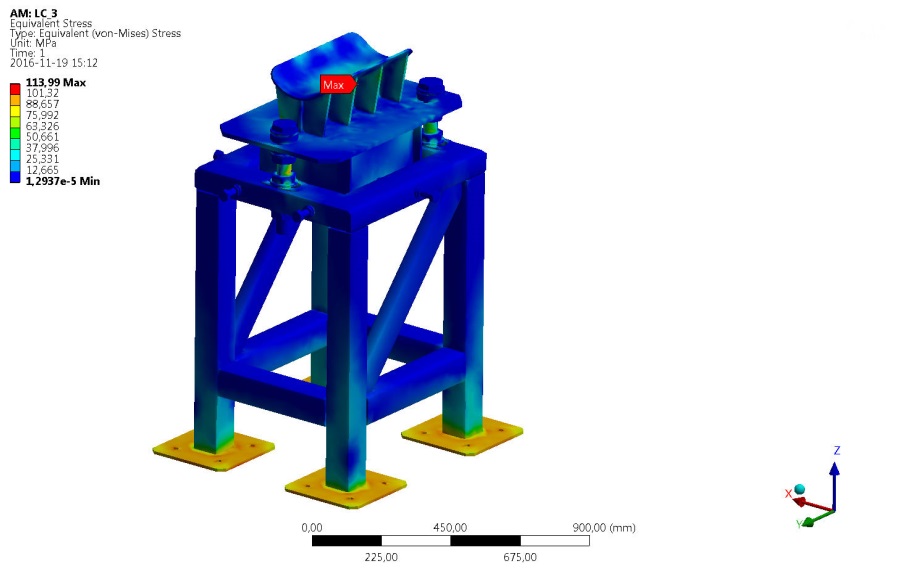 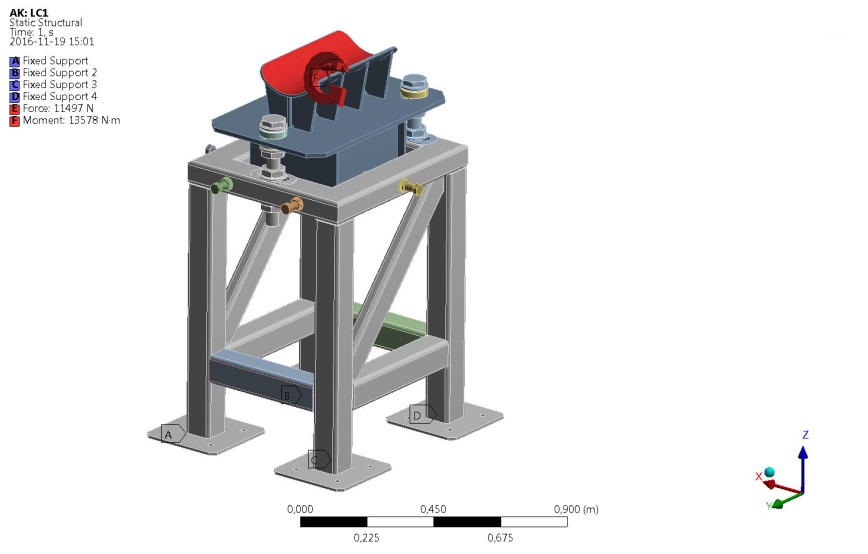 Sliding Support
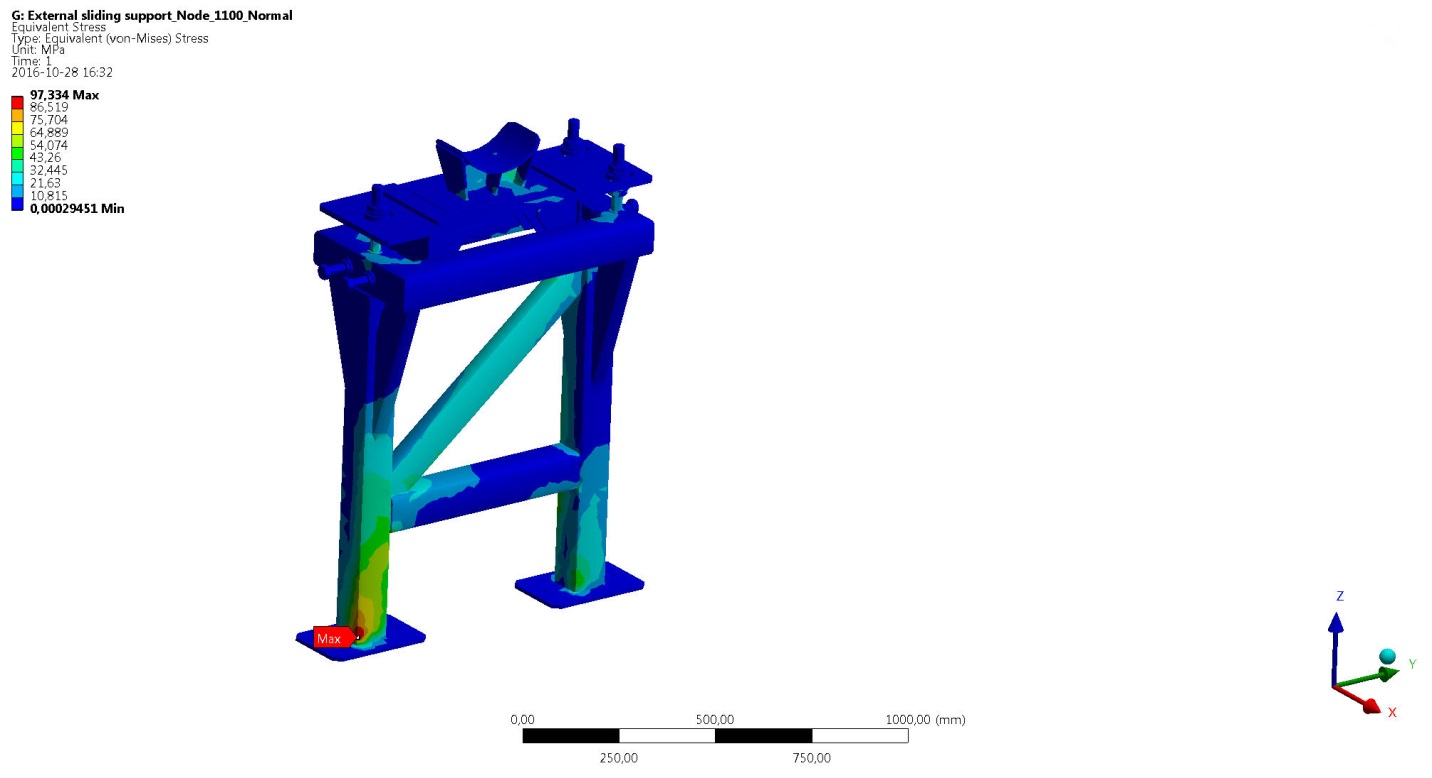 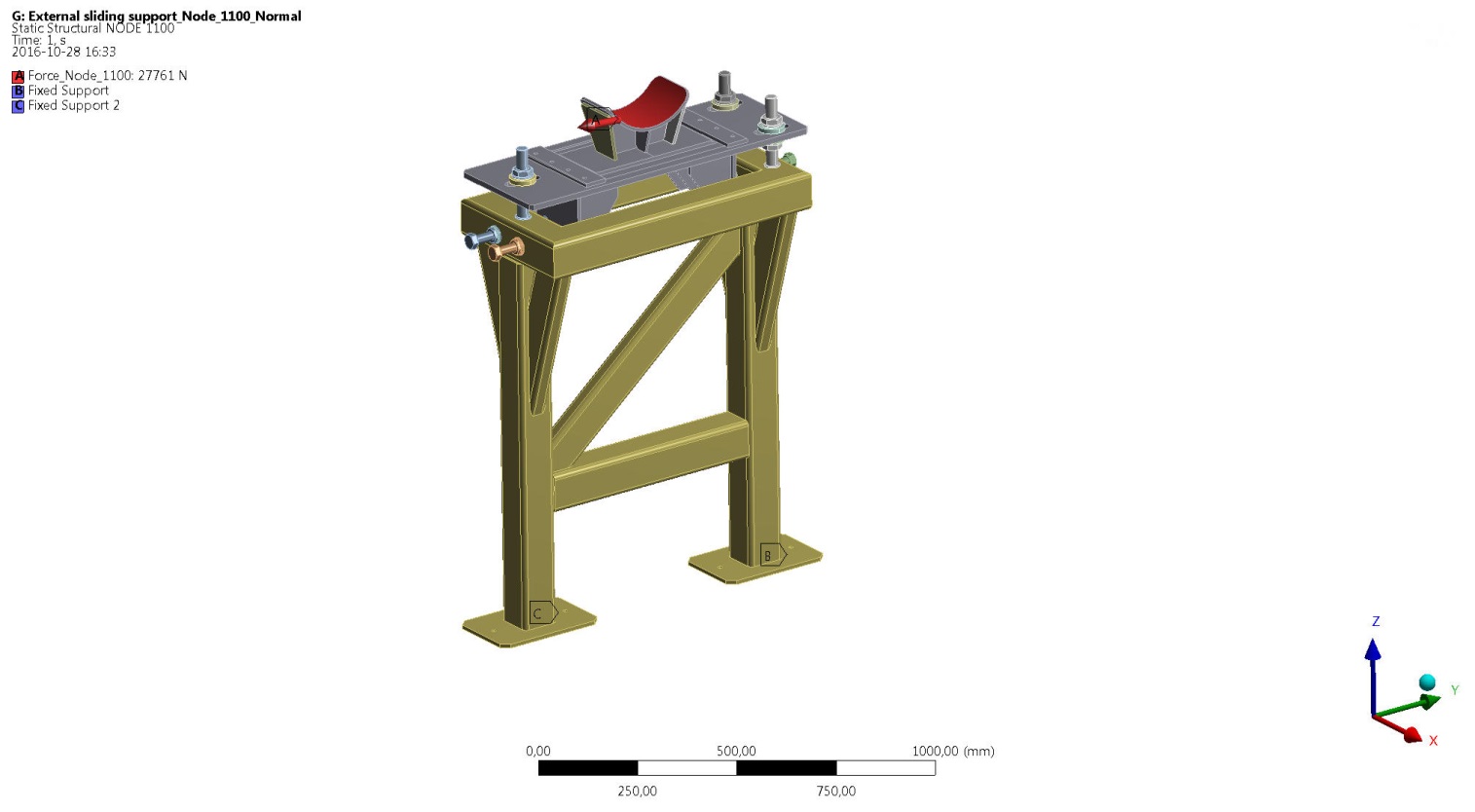 Sliding Support
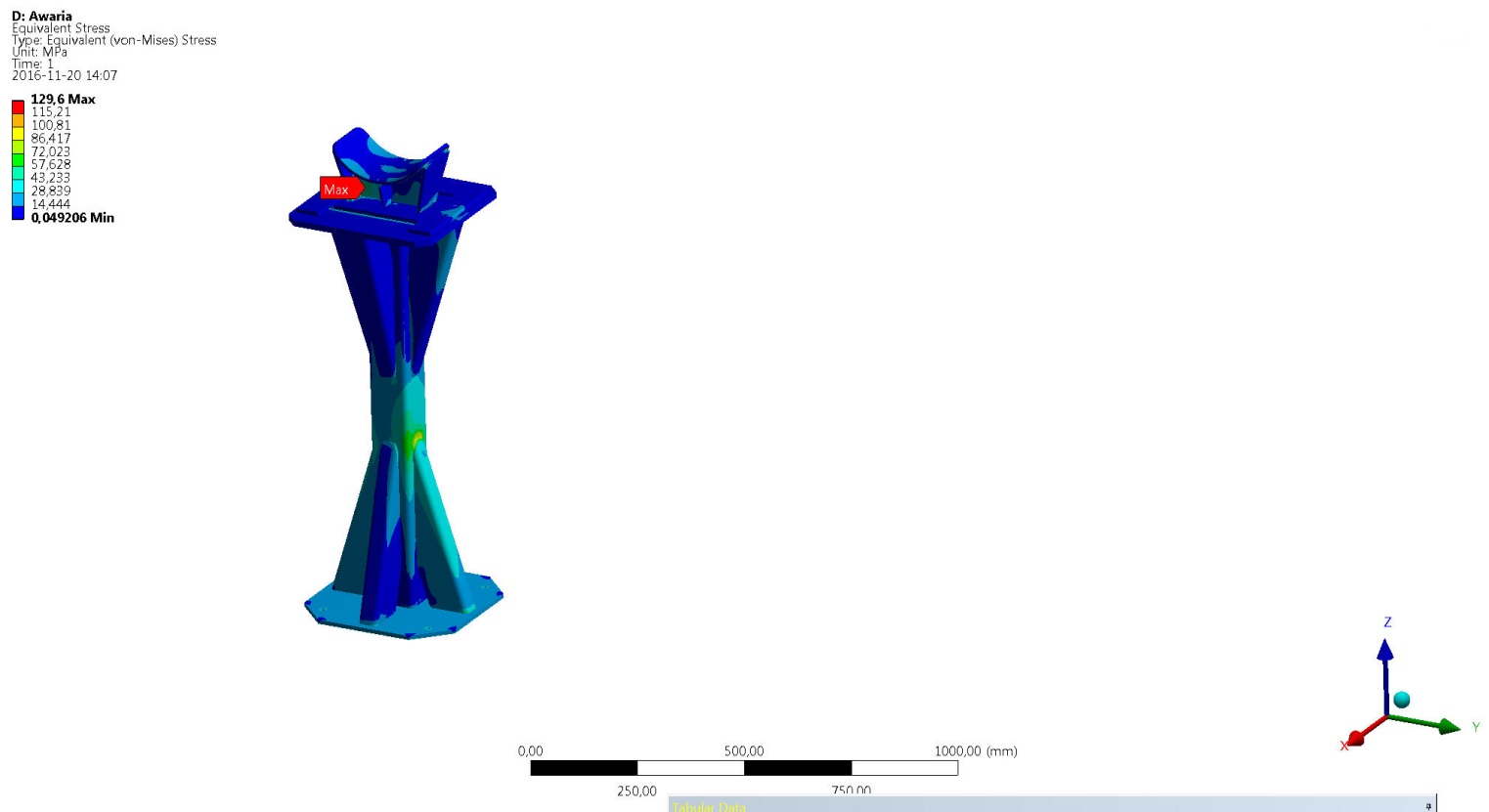 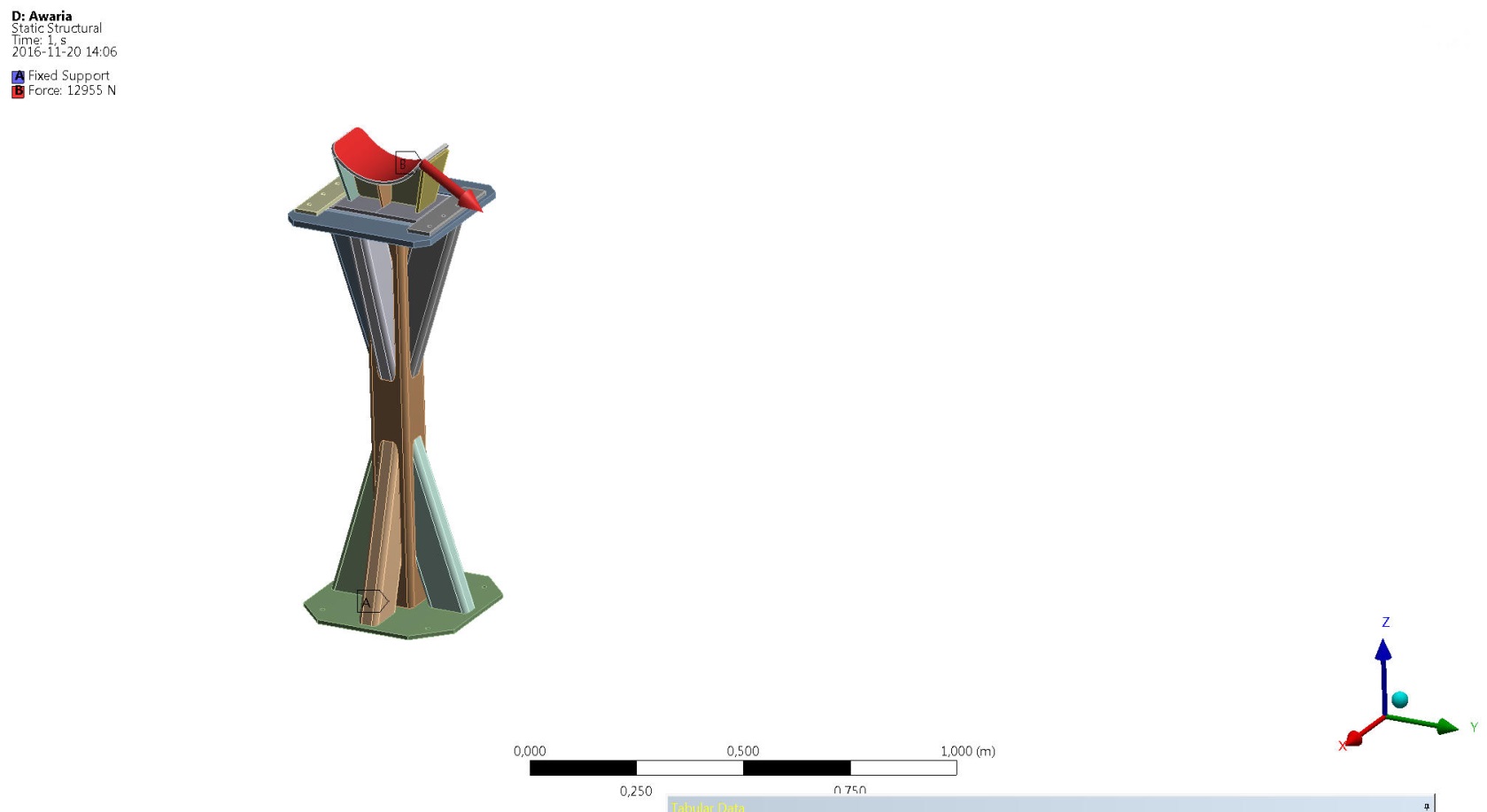